TIPOLOGIE DI SOCIETÀ IN FARMACIA
Dott.  Carlo Boggetto – Dott.ssa Stefania Campana
1
… sino al 1991
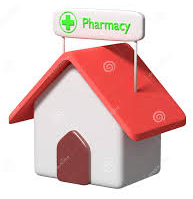 =
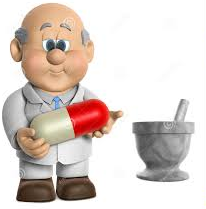 TITOLARITÀ
PROPRIETÀ
GESTIONE
DIREZIONE SANITARIA
dall’8 novembre 1991
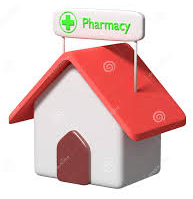 SOCIETÀ 
DI PERSONE
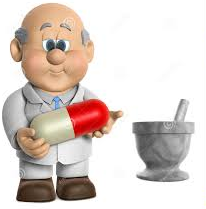 =
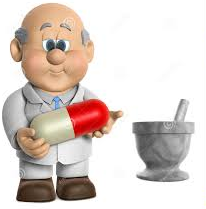 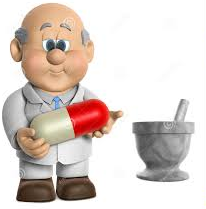 TITOLARITÀ e PROPRIETÀ	SOCIETÀ
GESTIONE					SOCI FARMACISTI
DIREZIONE SANITARIA		UN SOCIO FARMACISTA
dal 4 agosto 2006
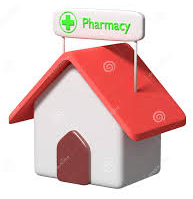 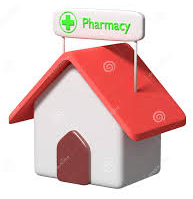 SOCIETÀ 
DI PERSONE
=
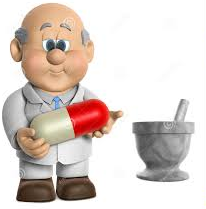 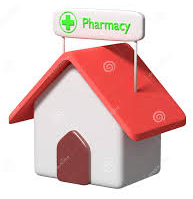 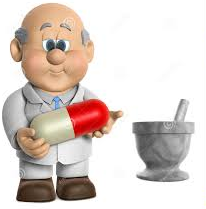 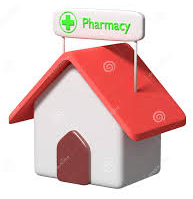 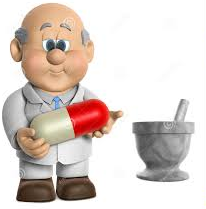 LA SOCIETÀ PUO’ ESSERE TITOLARE AL MASSIMO DI QUATTRO FARMACIE NELLA PROVINCIA IN CUI HA LA SEDE LEGALE
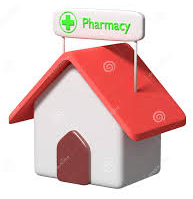 dal 29 agosto 2017
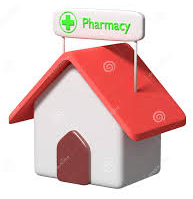 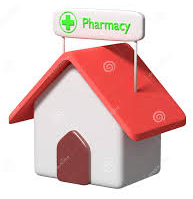 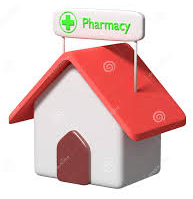 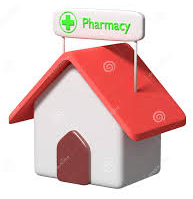 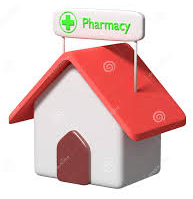 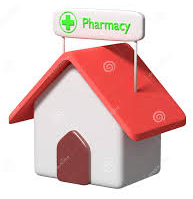 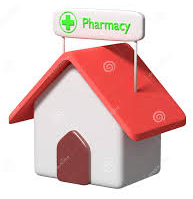 ANCHE SOCIETÀ 
DI CAPITALI
=
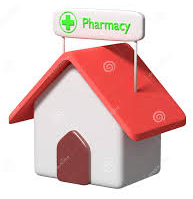 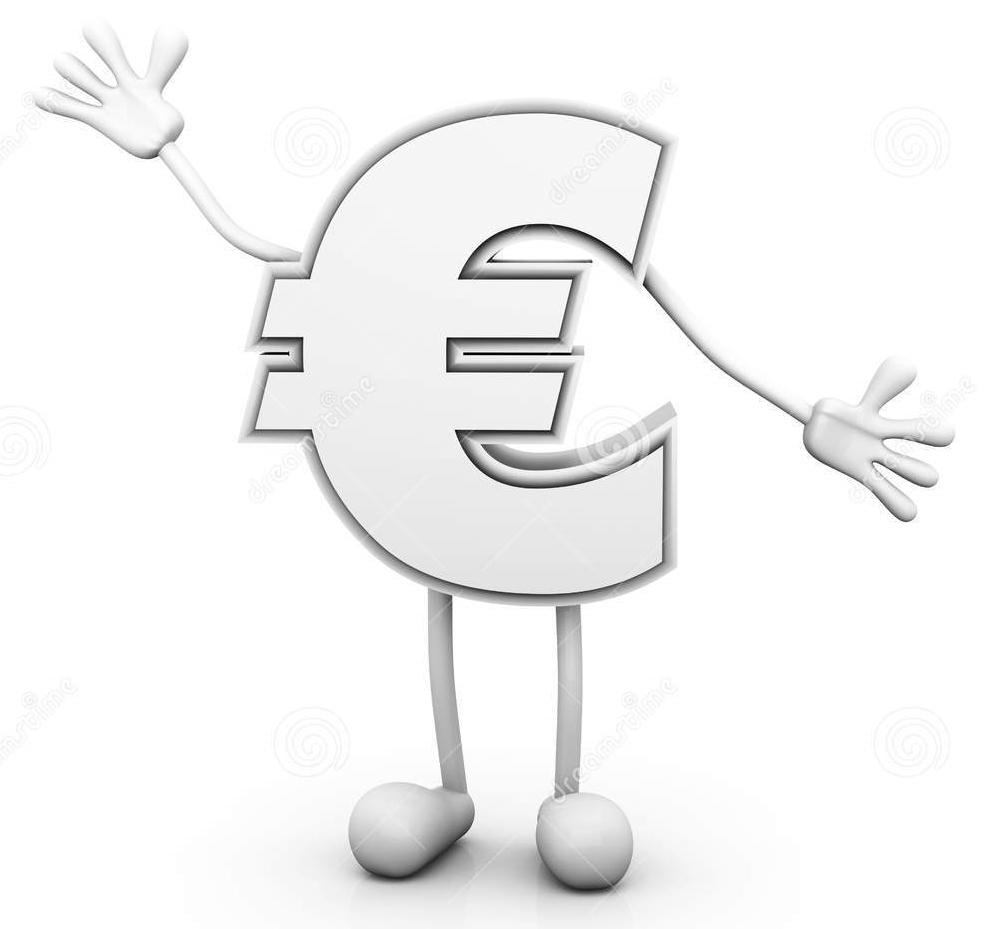 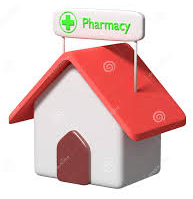 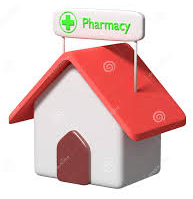 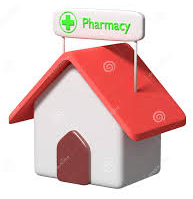 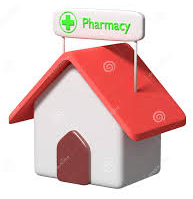 TITOLARITÀ e PROPRIETÀ	SOCIETÀ di SOCI anche NON FARMACISTI
GESTIONE					AMMINISTRATORE UNICO o CdA 
DIREZIONE SANITARIA		UN FARMACISTA IDONEO anche NON SOCIO
NEW
Legge 4 agosto 2017 n. 124

«Legge annuale per il mercato 
e la concorrenza»

pubblicata sulla Gazzetta Ufficiale 
n. 189 del 14 agosto 2017

in vigore dal 29 agosto 2017
LEGGE 4 AGOSTO 2017 n. 124
MODIFICHE ALL’ART. 7 DELLA LEGGE 362/1991
Titolarità e gestione della farmacia

1. Sono titolari dell'esercizio della farmacia privata le persone fisiche, in conformità alle disposizioni vigenti, le società di persone, le società di capitali e le società cooperative a responsabilità limitata...
7
LEGGE 4 AGOSTO 2017 n. 124
DIVERSO TRATTAMENTO 
TRA DITTE INDIVIDUALI E SOCIETÀ

Per la farmacia ditta individuale sono presenti una serie di vincoli inesistenti per le società, ad esempio:
l’impossibilità di detenere più di una farmacia;
limitazioni temporali per l’acquisto di una farmacia e/o vincolo di accesso ai concorsi successivamente alla cessione della precedente titolarità.
8
LEGGE 4 AGOSTO 2017 n. 124
Attraverso le società di capitale 
e le altre novità della Legge 124/2017
(in primis la possibilità che i soci non siano necessariamente farmacisti)

sarà possibile risolvere problematiche connesse a:

eredi non farmacisti che, anche se non in possesso dei requisiti di idoneità, non dovranno cedere la farmacia/quota entro sei mesi dalla presentazione della dichiarazione di successione
riorganizzazioni del patrimonio familiare
ricapitalizzazioni dell’azienda anche con eventuale immissione nella società titolare della farmacia di capitali freschi da parte di soggetti che non potevano né intendevano partecipare a società di persone
9
TIPOLOGIE DI SOCIETÀ
SOCIETÀ DI CAPITALI

prevale l’elemento patrimoniale (i capitali conferiti)
sono dotate di autonomia patrimoniale perfetta
la responsabilità dei soci è limitata
si costituiscono con atto pubblico
SOCIETÀ DI PERSONE

prevale l’elemento personale

sono dotate di autonomia patrimoniale imperfetta
la responsabilità dei soci è solidale e illimitata
si costituiscono con atto pubblico o scrittura privata autenticata
10
AUTONOMIA PATRIMONIALE
AUTONOMIA PATRIMONIALE IMPERFETTA

patrimonio della società
(insieme dei beni e servizi a disposizione della società per svolgere l’attività aziendale)

SI CONFONDE con il 

patrimonio dei soci
i soci – esclusi gli accomandanti – rispondono per i debiti della società anche con il proprio patrimonio e sono obbligati a rispondere anche per le quote di debito a carico degli altri soci che non sono in grado di farne fronte personalmente
AUTONOMIA PATRIMONIALE PERFETTA

patrimonio della società
(insieme dei beni e servizi a disposizione della società per svolgere l’attività aziendale)

È DISTINTO dal 

patrimonio dei soci
i soci rispondono per i debiti della società con le quote apportate.
11
RESPONSABILITÀ
Il principio secondo cui i creditori sociali, in caso di insolvenza di una società di capitali, non possono chiedere l’escussione dei beni di proprietà personale degli amministratori e dei singoli soci 
NON HA CARATTERE ASSOLUTO
Gli amministratori sono responsabili nei confronti dei creditori sociali in caso di «inosservanza degli obblighi di conservazione dell’integrità del patrimonio sociale» qualora «il patrimonio sociale risulti insufficiente al soddisfacimento dei loro crediti» (esempio: bilanci o dichiarazioni infedeli)
12
RESPONSABILITÀ
Il Codice Civile prevede che la responsabilità degli amministratori si estende ai «soci che hanno intenzionalmente deciso o autorizzato il compimento di eventi dannosi per la società, i soci o i terzi».
È stato chiarito che si tratta di «responsabilità solidale con gli amministratori».
Le circostanze per le quali i soci di società di capitali siano ritenuti responsabili sono che:
gli amministratori abbiamo posto in essere un atto contrario ai propri doveri di legge, su decisione o autorizzazione dei soci
la corrispondenza tra quanto deciso o autorizzato dai soci e quanto compiuto dagli amministratori
un danno alla società e/o ai soci e/o ai terzi
un nesso di casualità tra il comportamento ed il danno
13
SOCIETÀ DI PERSONE
SNC
società 
in nome collettivo

tutti i soci sono solidalmente e illimitatamente responsabili
sono, di solito, società di piccole dimensioni e tra familiari
i soci rappresentano sia il soggetto giuridico che quello economico
SAS
società in 
accomandita semplice

prevedono due categorie di soci:
ACCOMANDANTI
responsabili limitatamente
ACCOMANDATARI
responsabili illimitatamente e solidalmente 
amministrano la società
14
SOCIETÀ COOPERATIVE
non hanno scopo di lucro, ma mutualistico che può essere:
   - prevalente
   - non prevalente (non godono delle stesse agevolazioni fiscali)
sono a capitale variabile e viene diviso in quote o azioni il cui valore non può essere inferiore a € 25 e superiore a € 500
i soci non possono essere meno di nove (eccezionalmente tre) e la quota personale non può superare € 100.000
gli utili non si possono distribuire per intero poiché viene finanziato il Fondo della Cooperazione
15
SOCIETÀ DI CAPITALI
SPA – società per azioni
il capitale sociale minimo è di 50.000 euro di cui alla costituzione è necessario versare il 25%
sono società di medio/grandi dimensioni
le quote dei soci sono rappresentate da azioni: titoli di credito che riconoscono al titolare il diritto alla distribuzione degli utili (dividendo), a partecipare e votare alle assemblee e ad una quota di capitale al momento della liquidazione dell’azienda.
SAPA – società in accomandita per azioni
hanno le caratteristiche delle società per azioni e delle società in accomandita semplice:
soci accomandanti e accomandatari
il capitale diviso in azioni
il soggetto economico sono i soci accomandatari
il soggetto giuridico è la società stessa
16
SOCIETÀ DI CAPITALI
SRL – società a responsabilità limitata
sono società di capitale di piccole dimensioni
la costituzione deve avvenire con atto pubblico (Notaio)
i soci possono essere sia persone fisiche sia persone giuridiche, è possibile anche costituire società unipersonali
la responsabilità è limitata perché l’autonomia patrimoniale è perfetta: la società risponde per le obbligazioni sociali solo con il proprio patrimonio. Tale principio è derogato solo quando la società ha un unico socio che risponde illimitatamente per le obbligazioni sociali in caso di insolvenza della società
può essere gestita da un Amministratore Unico o da un Consiglio di Amministrazione
le quote sono liberamente trasferibili
sotto certe dimensioni (attivo patrimoniale e ricavi) il bilancio è in forma abbreviata e non è obbligatorio l’Organo di controllo
17
COSTITUZIONE SRL
COSTITUZIONE NEWCO
(pluripersonale o unipersonale)

Atto costitutivo e Statuto notarile (costo circa € 2.000)
Capitale minimo € 10.000, da versare almeno per il 25% al momento della costituzione e per il restante 75% successivamente (denaro, beni in natura e crediti)
18
TRASFORMAZIONE IN SRL
La trasformazione da società di persone a società di capitali è un’operazione straordinaria che consente la continuazione dell’attività in una nuova veste giuridica senza dover ricorrere all’estinzione e successiva costituzione del nuovo soggetto.
Implica alcuni adempimenti tra i quali la delibera di trasformazione redatta per atto pubblico, la redazione di una perizia asseverata da parte di un soggetto iscritto nel Registro dei Revisori Legali.
La trasformazione non comporta oneri fiscali, ma solo i costi relativi alla perizia e all’atto notarile.
19
FASI DELLA TRASFORMAZIONE
DECISIONE DI TRASFORMAZIONE 
   da parte degli Amministratori della società
NOMINA DEL PERITO	da parte dei soci
REDAZIONE DELLA PERIZIA	
    Il legislatore ha previsto una valutazione d’azienda in quanto il venir meno 
della responsabilità illimitata per i soci della società di persone comporta il     riconoscimento di una maggiore importanza al patrimonio aziendale della trasformanda, visto come elemento di garanzia verso i terzi, con l’obiettivo di accertare l’effettivo valore del patrimonio aziendale
ATTO DI TRASFORMAZIONE	(atto pubblico)
    verbale di Assemblea che delibera l’atto di trasformazione
ISCRIZIONE DELL’ATTO NEL REGISTRO DELLE IMPRESE 
    effettuata dal Notaio nei 30 giorni successivi alla delibera per dare 
    effetto alla trasformazione
20
TRASFORMAZIONE IN SRL
TRASFORMAZIONE da SNC/SAS

Assemblea in forma di atto pubblico, con Atto costitutivo e Statuto notarile (costo circa € 2.000)
Relazione di stima a cura di Revisore Legale o Società di revisione che mostra la situazione patrimoniale della società in funzione dei valori attuali dall’attivo e del passivo. Deve descrivere e valutare ciascun elemento patrimoniale attivo e passivo per identificare il patrimonio netto che deve essere almeno pari al capitale minimo della SRL. La relazione deve far riferimento ad una situazione contabile non anteriore a 4 mesi rispetto alla costituzione della società (costo in base al valore di attività e passività comprese nell’azienda conferita. Esempio: Attività + Passività pari a € 1.000.000 - costo circa da € 8.500 a € 10.500, Attività + Passività pari a € 4.000.000 - costo circa da € 20.000 a € 25.000)
21
CONFERIMENTO IN SRL
Il conferimento d’azienda è una operazione straordinaria che prevede il trasferimento di un’azienda ad una società neo-costituita in cambio di una partecipazione al capitale sociale di quest’ultima.
Per il conferimento della ditta individuale in società di capitali:
è necessaria la perizia di stima redatta da parte di un soggetto iscritto nel Registro dei Revisori Legali;
l’atto di conferimento deve essere redatto con la forma dell’atto pubblico; 
non sono previsti oneri fiscali (salvo l’opzionale imposta sostitutiva in caso di affrancamento dell’avviamento ed altri valori)
22
CONFERIMENTO IN SRL
COSTITUZIONE NEWCO 
mediante CONFERIMENTO AZIENDA

Atto costitutivo e Statuto notarile (costo circa € 2.000)
Relazione di stima di Revisore Legale o Società di revisione che contiene: descrizione dell’azienda conferita, indicazione del valore e dei criteri di valutazione adottati, attestazione che il valore dell’azienda conferita è almeno pari al capitale sottoscritto da socio conferente. La relazione deve far riferimento ad una situazione contabile non anteriore a 4 mesi rispetto alla costituzione della società (costo in base al valore di attività e passività comprese nell’azienda conferita. Esempio: Attività e Passività pari a € 1.000.000 -  costo circa da € 8.500 a € 10.500, Attività e Passività pari a 4.000.000 - costo circa da € 20.000 a € 25.000)
23
SRL – Organi societari
ASSEMBLEA DEI SOCI

approva il bilancio
distribuisce gli utili
nomina l’organo amministrativo e ne fissa i compensi
nomina l’organo di controllo e ne fissa i compensi
modifica lo Statuto
riduce il capitale
scioglie la società
nomina il liquidatore 
revoca lo stato di liquidazione
24
SRL – Organi societari
ORGANO AMMINISTRATIVO

può essere unico o collegiale (CdA o pluralità di amministratori congiunti o disgiunti).
gestisce la società, predispone il progetto di bilancio, redige il progetto di fusione o di scissione, delibera sull’aumento di capitale a pagamento, ha tutti i poteri di ordinaria e straordinaria amministrazione (che può delegare ad alcuni suoi membri con specifica delibera), nonché la rappresentanza legale della società.
25
SRL – Organi societari
ORGANO DI CONTROLLO

vigila sul rispetto delle norme di legge e dello Statuto sociale
può essere monocratico (Sindaco unico o Revisore unico) o collegiale (Collegio sindacale o Società di revisione). La funzione di vigilanza può essere disgiunta dalla revisione legale.
l’obbligo di nomina scatta se:
       - obbligo di bilancio consolidato
       - obbligo di revisione legale
       - per 2 esercizi consecutivi su 3 si sono superati almeno  
         2 dei seguenti limiti: totale attivo stato patrimoniale 
         € 4.400.000, totale ricavi € 8.800.000, media dipendenti 50
26
SRL – Organi societari
ORGANO DI CONTROLLO


ATTENZIONE

Il Disegno di Legge 2681 approvato al Senato il 12 ottobre 2017 prevede l’obbligo dell’organo di controllo nelle SRL se per 2 esercizi consecutivi viene superato uno dei seguenti parametri: totale attivo stato patrimoniale € 2.000.000, totale ricavi € 2.000.000, media dipendenti 10
27
ADEMPIMENTI SRL
PRINCIPALI ADEMPIMENTI SOCIETARI

redazione del bilancio e deposito presso il Registro delle Imprese entro 30 giorni dalla sua approvazione (diritti circa € 130)
aggiornamento e stampa libri sociali: libro verbali assemblee dei soci, libro verbali organo amministrativo, libro soci, anche se non più obbligatorio (costo annuo: tassa CCGG € 309,87. se capitale sociale > € 516.456,90, tassa CCGG € 516,46)
28
ADEMPIMENTI SRL
PRINCIPALI ADEMPIMENTI CONTABILI

tenuta contabilità ordinaria per obbligo 
aggiornamento e stampa libri contabili: libro giornale (marca da bollo € 16 ogni 100 pagine), libro inventari (marca da bollo € 16 ogni 100 pagine), libri IVA, libro cespiti ammortizzabili, libri contabilità di magazzino
29
BILANCIO
BILANCIO IN FORMA ORDINARIA


Prospetto di bilancio (Stato patrimoniale e Conto economico)
Nota Integrativa
Relazione sulla gestione
Relazione dell’organo di controllo *


* Collegio Sindacale obbligatorio nelle SPA. 
   Nelle SRL solo se hanno obbligo del bilancio consolidato o hanno l’obbligo della revisione legale o per due 
   esercizi consecutivi sono superati almeno due dei seguenti parametri:
   - totale attivo Stato Patrimoniale: € 4.400.000
   - totale ricavi: € 8.800.000
   - media dipendenti: 50
30
BILANCIO
BILANCIO IN FORMA ABBREVIATA *

Stato Patrimoniale con voci aggregate
Nota Integrativa con meno voci
No obbligo Relazione sulla gestione

* Possibile redigerlo se per due esercizi consecutivi non sono superati almeno due dei seguenti parametri:
  - Totale attivo Stato Patrimoniale: € 4.400.000
  - Totale ricavi: € 8.800.000
  - Media dipendenti: 50
31
BILANCIO
BILANCIO DELLE MICRO IMPRESE *

Stato patrimoniale con voci aggregate
No Nota Integrativa
No obbligo Relazione sulla gestione

* Si definisce micro-impresa la SRL che per due esercizi consecutivi non ha superato almeno due dei seguenti 
  parametri:
  - Totale attivo Stato Patrimoniale: € 350.000
  - Totale ricavi: € 700.000
  - Media dipendenti: 10
32
BILANCIO
STRUTTURA BILANCIO

STATO PATRIMONIALE
ATTIVO

- CREDITI VERSO SOCI PER 
  VERSAMENTI ANCORA DOVUTI
- IMMOBILIZZAZIONI
- ATTIVO CIRCOLANTE
         Magazzino
         Crediti
         Liquidità
- RATEI E RISCONTI ATTIVI
PASSIVO

- PATRIMONIO NETTO
          Capitale sociale
          Riserve
          Utile/perdita di esercizio
- FONDI per RISCHI E ONERI
- FONDO TFR
- DEBITI
- RATEI E RISCONTI PASSIVI
33
BILANCIO
STRUTTURA BILANCIO

CONTO ECONOMICO
VALORE DELLA PRODUZIONE
(-)   COSTI DELLA PRODUZIONE
        ------------------------------------
        Differenza tra Valore e Costi della produzione

(+/-) PROVENTI E ONERI FINANZIARI
(+/-) RETTIFICHE DI VALORE DI ATTIVITÀ E PASSIVITÀ FINANZIARIE
         ------------------------------------
         Risultato prima delle imposte

(+/-) IMPOSTE
         ------------------------------------
         Utile/perdita dell’esercizio
34
confronti
35
confronti
36
VANTAGGI
Il passaggio da 
ditta individuale o società di persone 
a società di capitali 
può essere fatto tenendo presente:

responsabilità patrimoniali minori
   anche se occorre tener presente che gli istituti di credito per 
   affidare o finanziare una piccola/media impresa (anche SRL)    
   chiedono fidejussioni personali o garanzie ipotecarie ai soci

tassazione inferiore se non avviene la distribuzione degli utili (non si effettuano prelievi)
SVANTAGGI
maggior formalismo nell’amministrazione, nella gestione e nel controllo
maggiori costi connessi alla necessità di predisporre il bilancio in conformità a Codice Civile e principi contabili con tutte le conseguenze civilistiche e penali che ne derivano